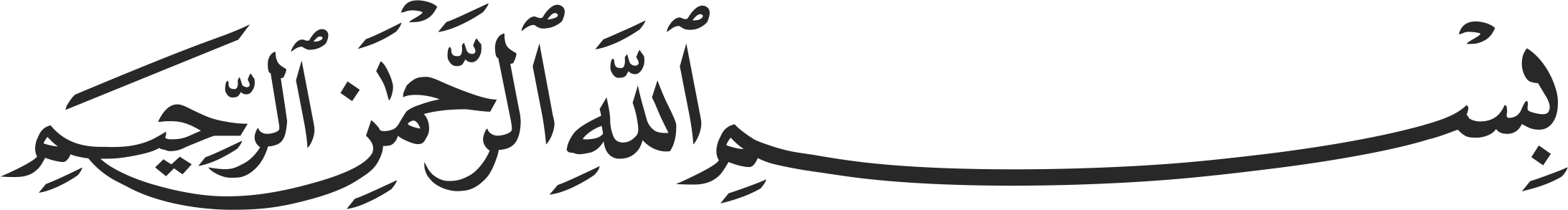 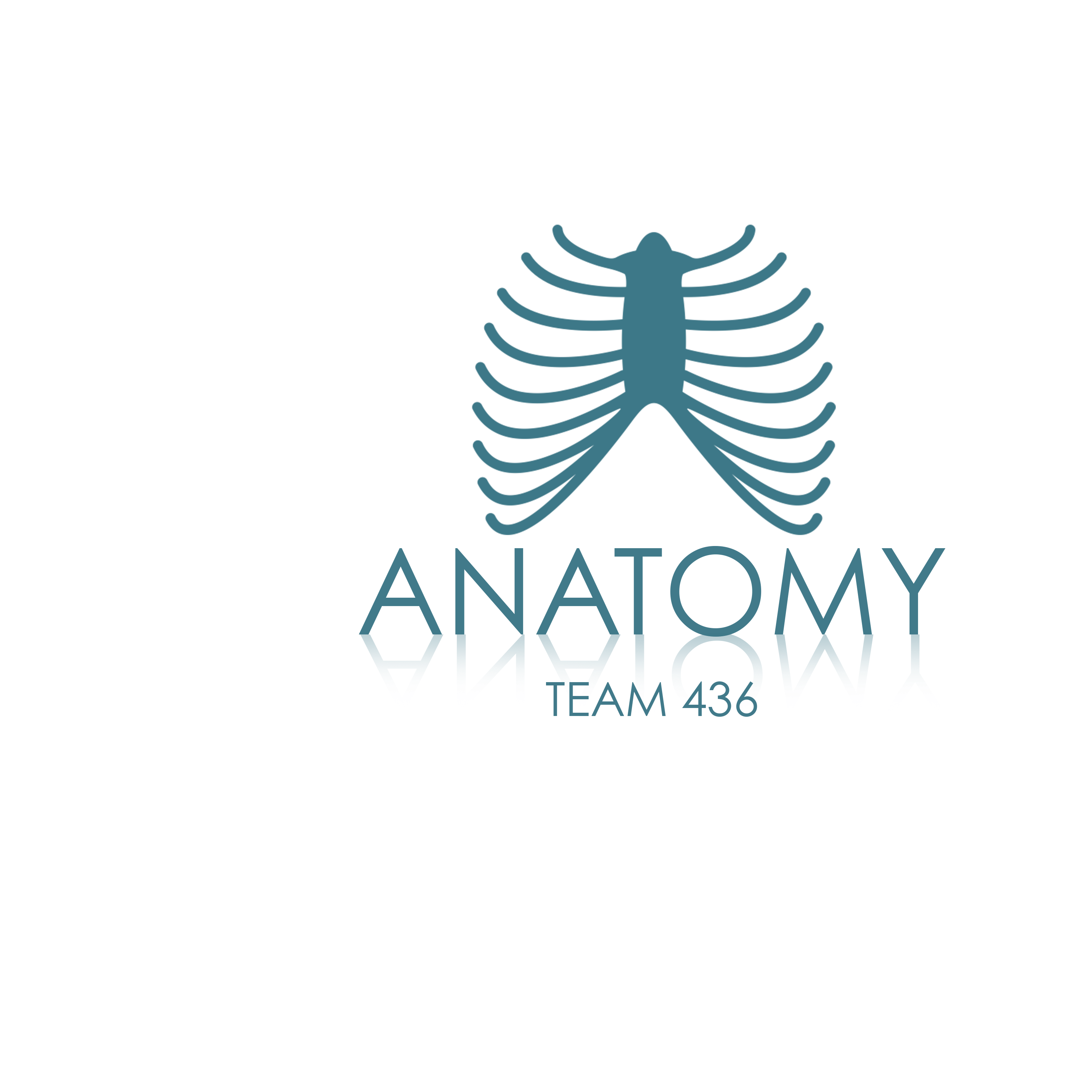 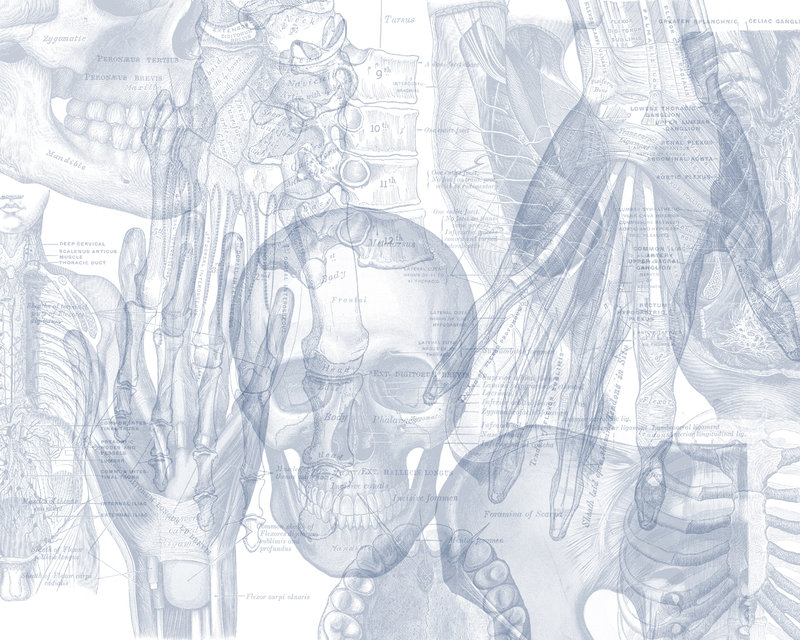 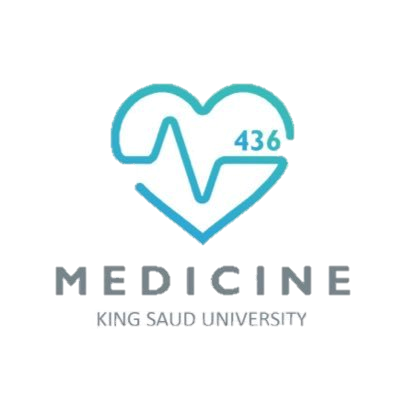 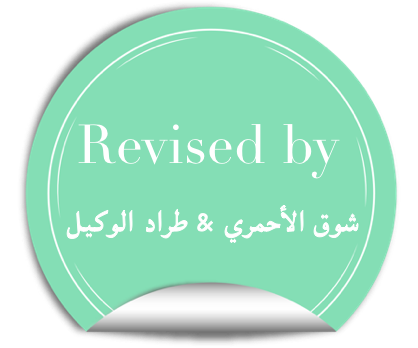 Color Code
Important 
Doctors Notes
Notes/Extra explanation
Popliteal Fossa, Posterior Compartment of leg & Sole of foot
Editing File
Objectives
At the end of the lecture you should know: 
The location, boundaries & contents of the popliteal fossa.
The contents of posterior fascial. compartment of the leg. 
The structures hold by flexor retinaculum at the ankle joint. 
Layers forming in the sole of foot & bone those form the arches of the foot.
Popliteal Fossa
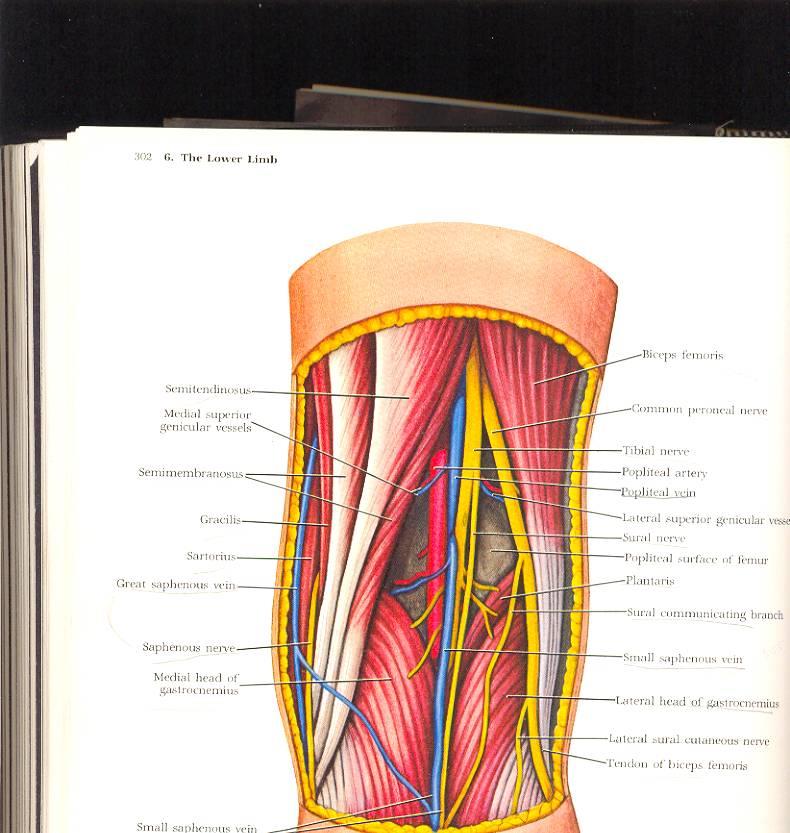 Is a diamond-shaped intermuscular space at the back of knee
Boundaries
Content Of Popliteal Fossa
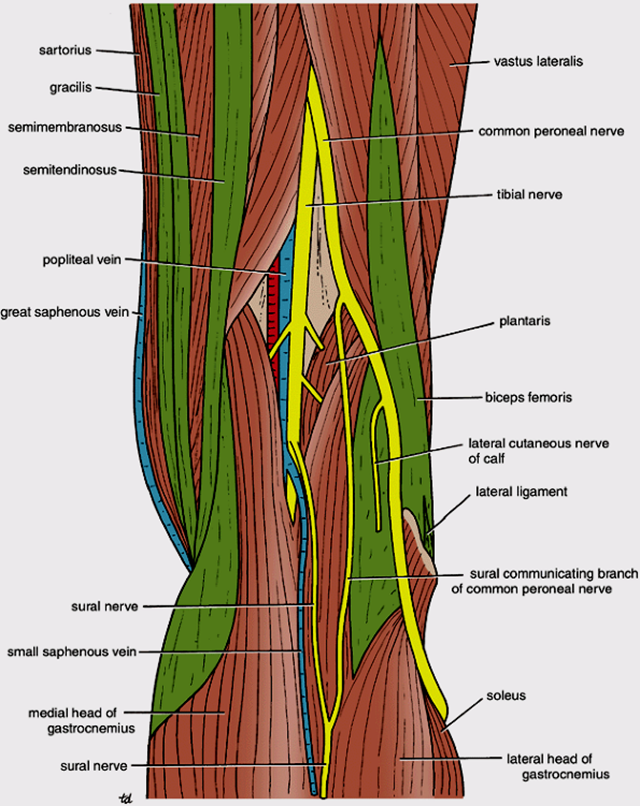 1. Popliteal vessels (vein and artery)
2. Small saphenous vein.
3. Tibial nerve. 
4. Common peroneal nerve.
5. Posterior cutaneous nerve of thigh.
6. Connective tissue & popliteal lymph nodes.

The deepest structure is POPLITEAL ARTERY*
4
1
3
2
Contents Of The Posterior Fascial Compartment Of The Leg
Recall: the leg is divided into 3 compartments (anterior, lateral and posterior) by the interosseous membrane, anterior intermuscular septum and posterior intermuscular septum.
The posterior compartment is further divided into 2 groups (superficial and deep).
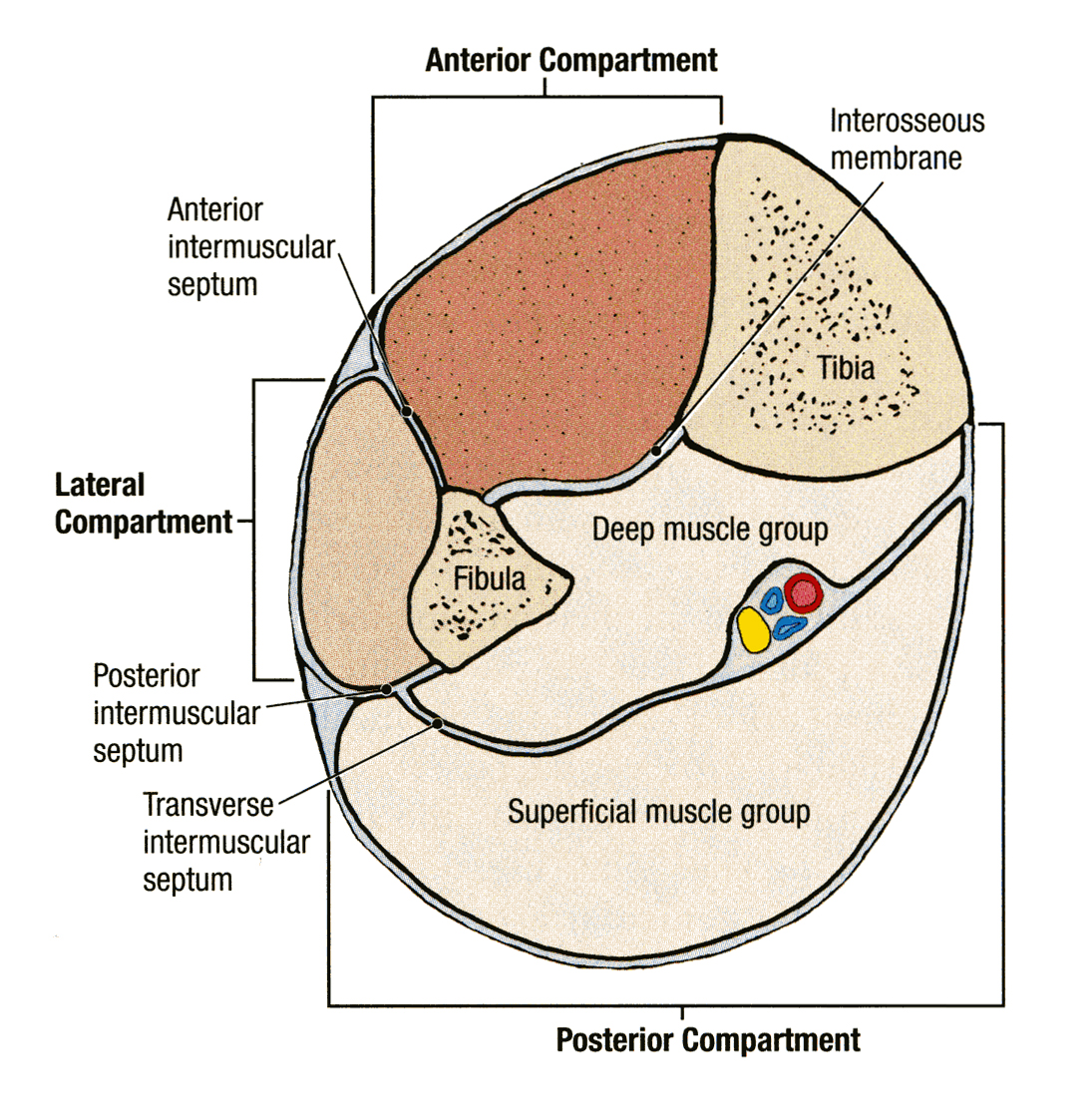 The deep transverse fascia of the leg is a septum that divides the muscles of the posterior compartment into superficial and deep groups.
Contents:
Superficial group of muscles 
Deep group of muscles
Posterior tibial artery
Tibial nerve
Superficial Group
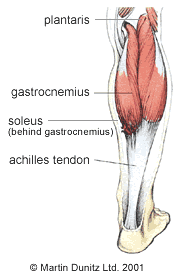 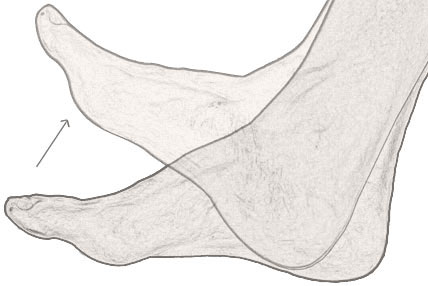 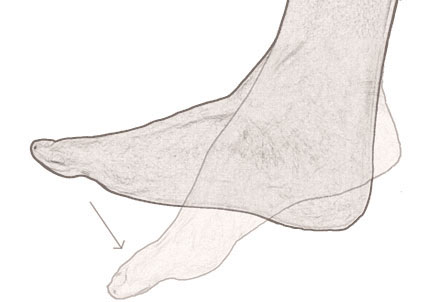 Plantarflexion:
Flexion of the ankle
Dorsiflexion:
Extension of the ankle
Remember *
Deep Group
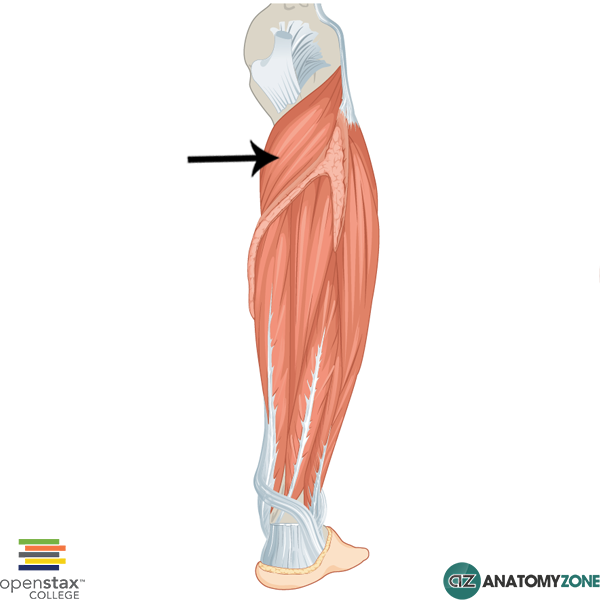 They are all supplied by the tibial nerve
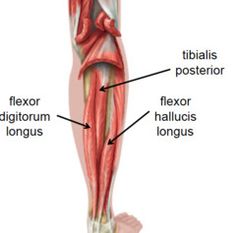 PF* : -Plantar Flexes foot at ankle joint.
Superficial Group
Deep Group
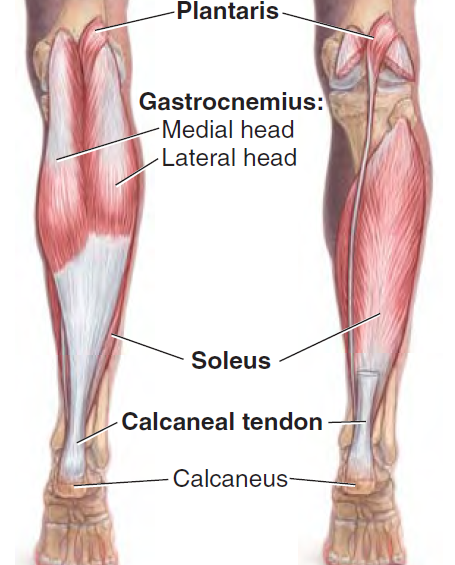 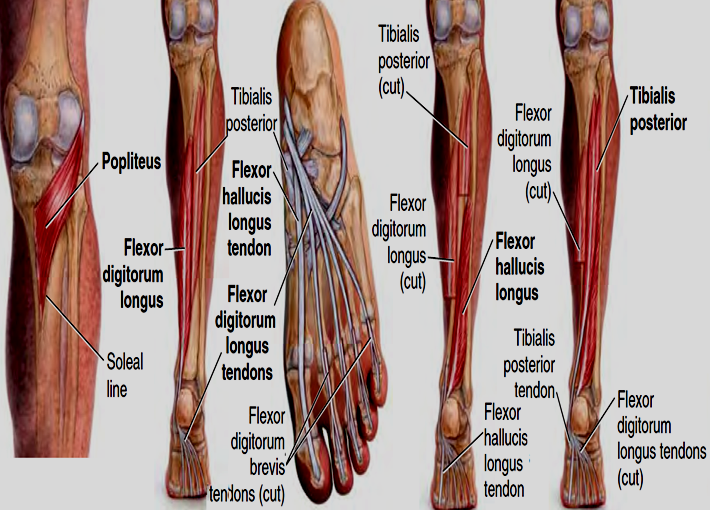 Posterior Tibial Artery And Tibial Nerve
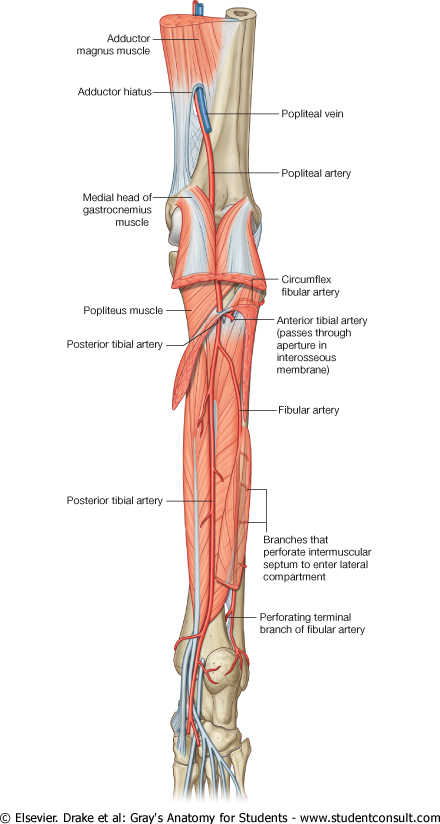 Posterior tibial artery is one of the terminal branches of the popliteal artery.
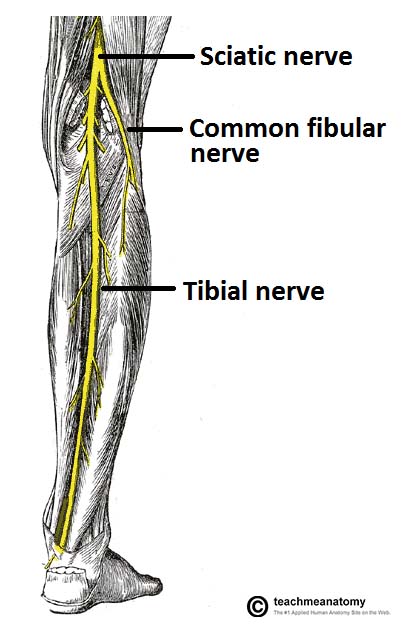 The tibial nerve is the larger terminal branch of the sciatic nerve in the lower third of the back of the thigh.

it supply the Muscles of posterior compartment of leg.
Flexor Retinaculum
Extend from back of medial malleolus to medial side of calcaneum.
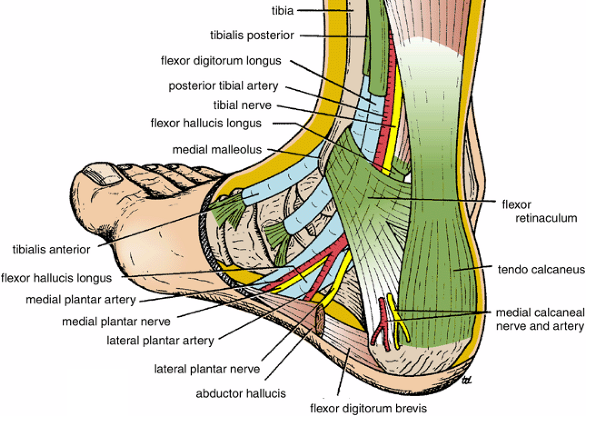 Structures passing posterior to medial malleolus, deep to flexor retinaculum:
Medial to lateral :
Tibialis posterior tendon
Flexor digitorum longus tendon
Posterior tibial artery with venae comitantes
Tibial nerve
Flexor hallucis longus tendon
(All the tendons are surrounded by a synovial sheath)
Sensory Nerve Supply
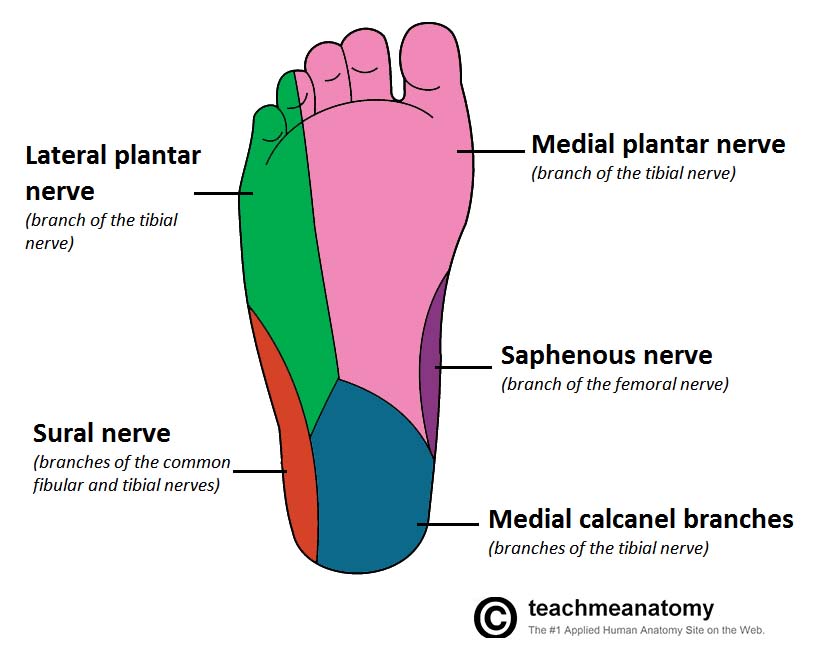 The sensory nerve supply to the skin of 
the sole of the foot is derived from:

Lateral plantar nerve innervate the lateral third of the sole. 

Tibial nerve innervates the medial side of the heel. 

Medial plantar nerve innervate the medial two thirds of the sole.
Only on the boys’ slides
Sole Of The Foot
Deep Fascia
Only in the girls’ slides
The plantar aponeurosis is a triangular thickening of the deep fascia that protects the underlying nerves, blood vessels, and muscles. 
Its apex is attached to the medial and lateral tubercles of the calcaneum. 
The base of the aponeurosis divides into five slips that pass into the toes.
The skin of the sole of the foot is thick and hairless( (بدون شعر
The skin of the sole shows a few flexure creases at the sites of skin movement 
Sweat glands are present in large numbers.
Extra picture for understanding
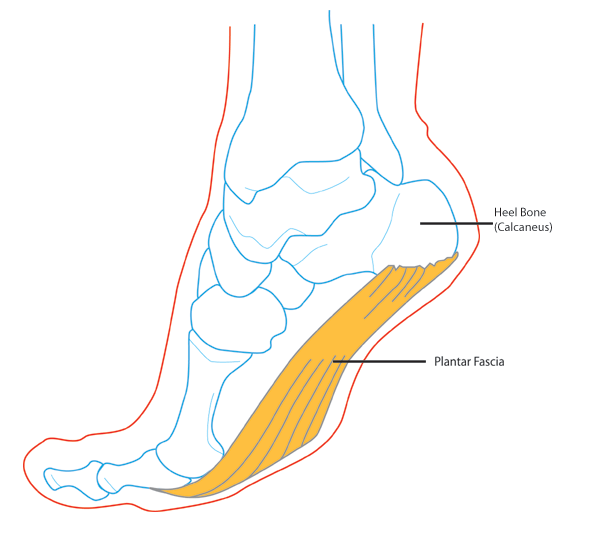 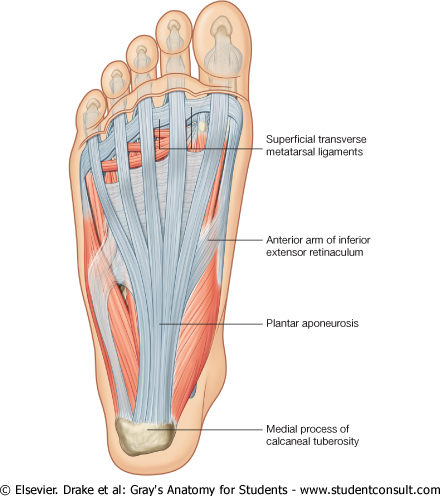 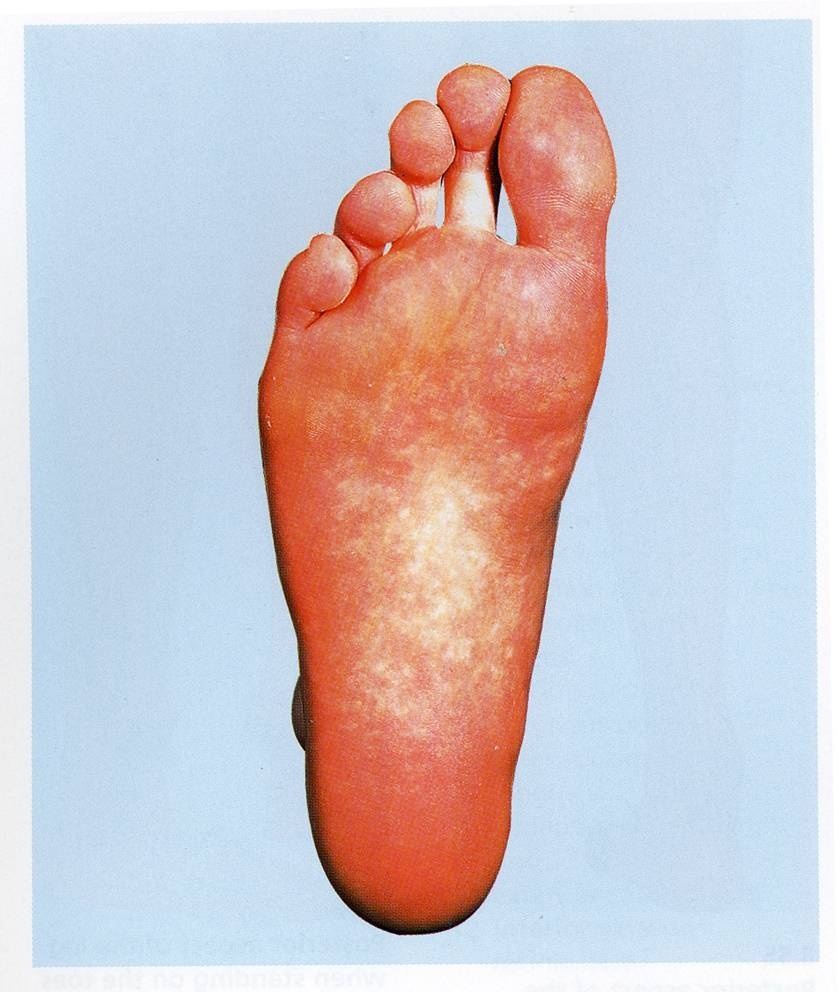 Five slips
apex
Muscles Of The Sole Of The Foot
The muscles of the sole are conveniently described in four layers from superficial to deep.
Superficial(First Layer)
Deep(Fourth Layer)
First Layer
Second Layer
1- Abductor hallucis
2- Flexor digitorum brevis 
3- Abductor digiti minimi
1- Quadratus plantea 
2- Lumbricals (4 muscles) 
3- Flexor digitorum longus tendon* 
4- Flexor hallucis longus tendon*
نفس الصور اللي على اليمين واليسار ولكن للتوضيح أكثر
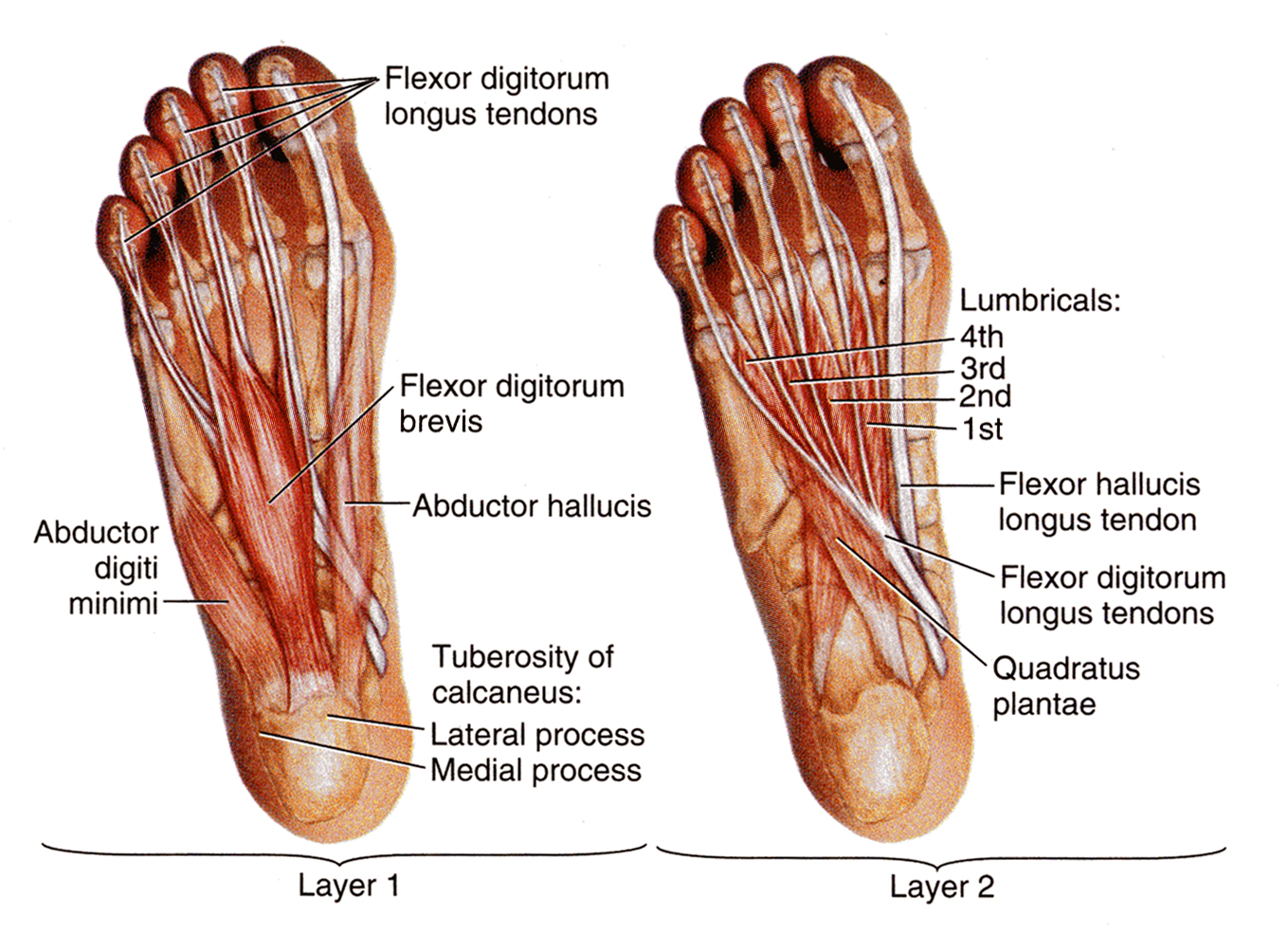 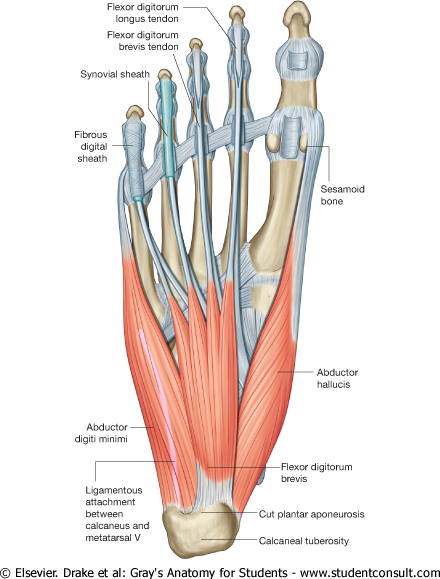 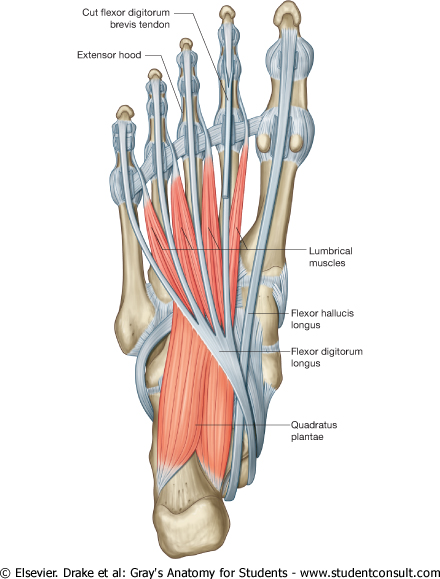 2
4
1
3
3
1
2
*Only the TENDON not the muscle
To remember:  only the even layers have tendons (2,4)
Muscles Of The Sole Of The Foot Cont.
The muscles of the sole are conveniently described in four layers from superficial to deep.
Superficial(First Layer)
Deep(Fourth Layer)
Third Layer
Fourth Layer
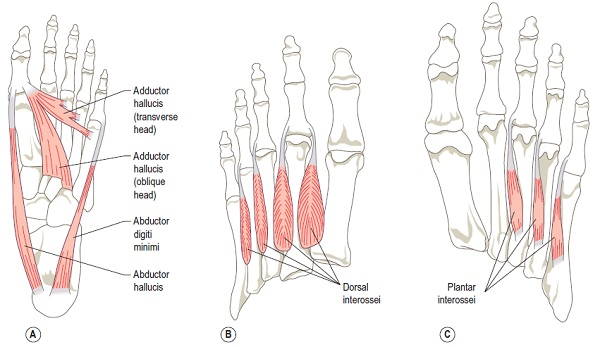 Extra
1-Interossei, (3 plantar + 4 dorsal).
2-Peroneus longus tendon, 
3-Tibialis posterior tendon
1-Flexor hallucis brevis
2-Adductor hallucis
3-Flexor digiti minimi brevis
2
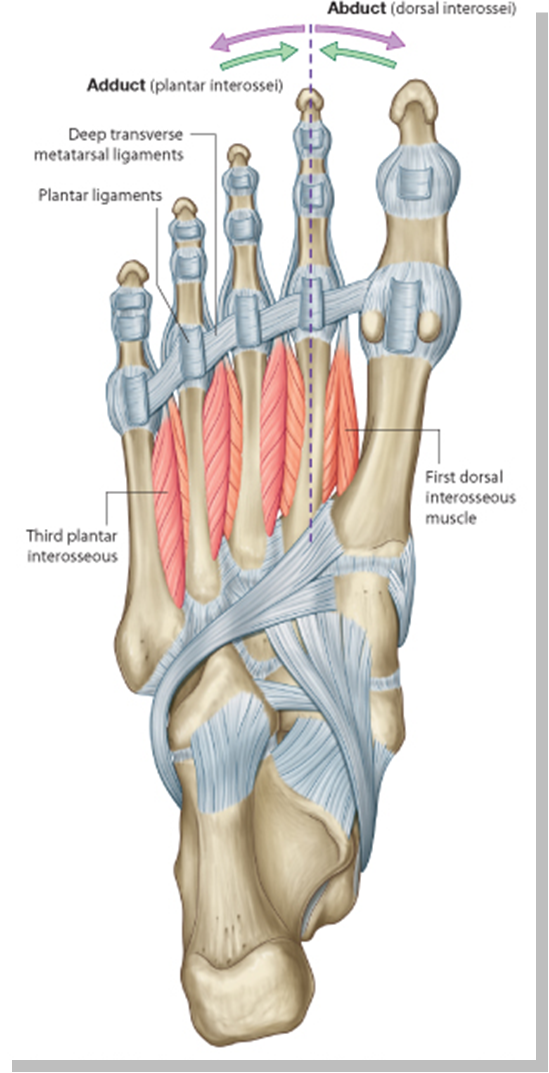 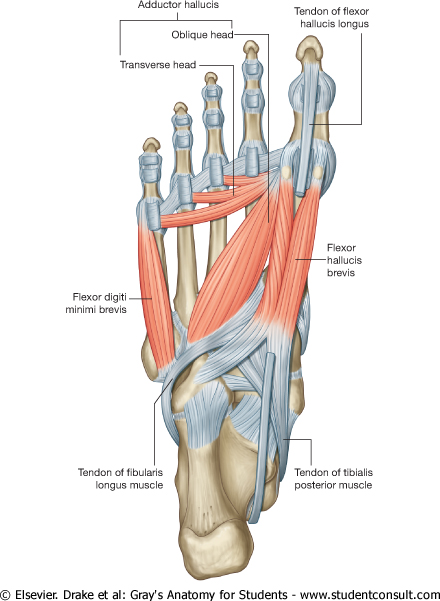 1
Interossei
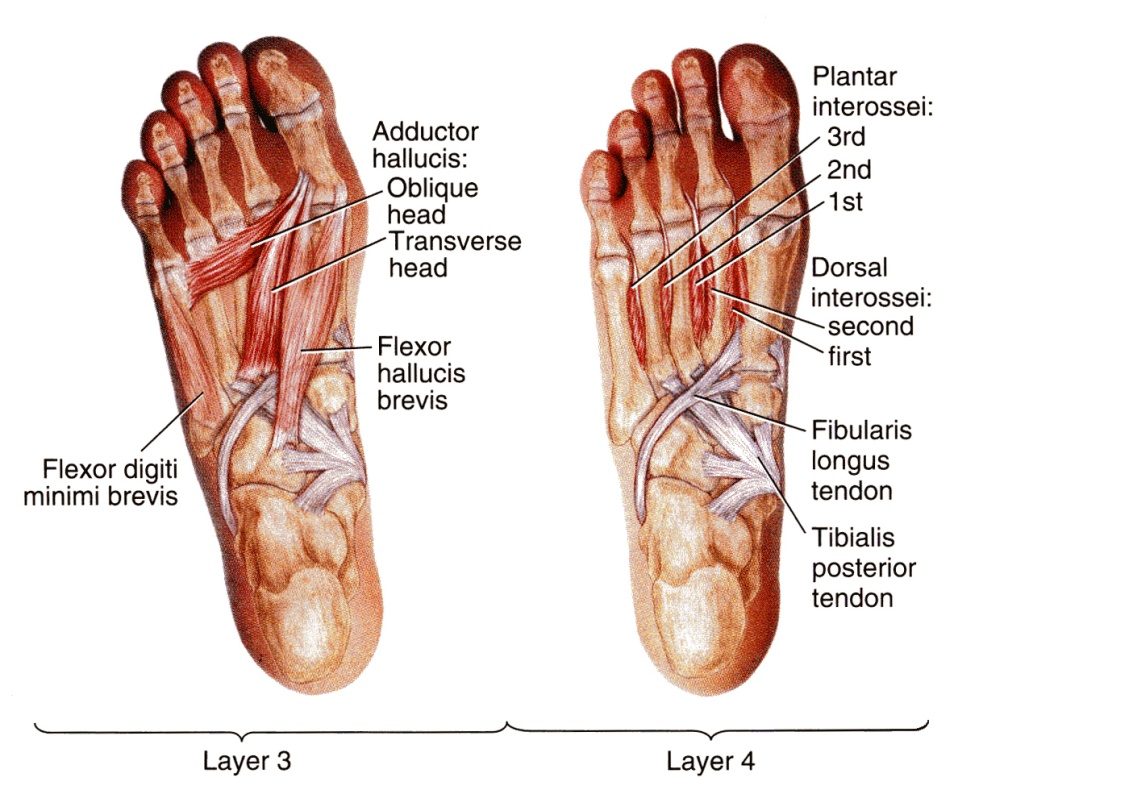 نفس الصور اللي على اليمين واليسار ولكن للتوضيح أكثر
1
3
2
Peroneus longus tendon
*Only the TENDON not the muscle
To remember:  only the even layers have tendons (2,4)
Tibialis posterior tendon
3
Functions Of The Small Muscles Of The Sole Foot
Metatarsophalangeal joints
Interphalangeal joints
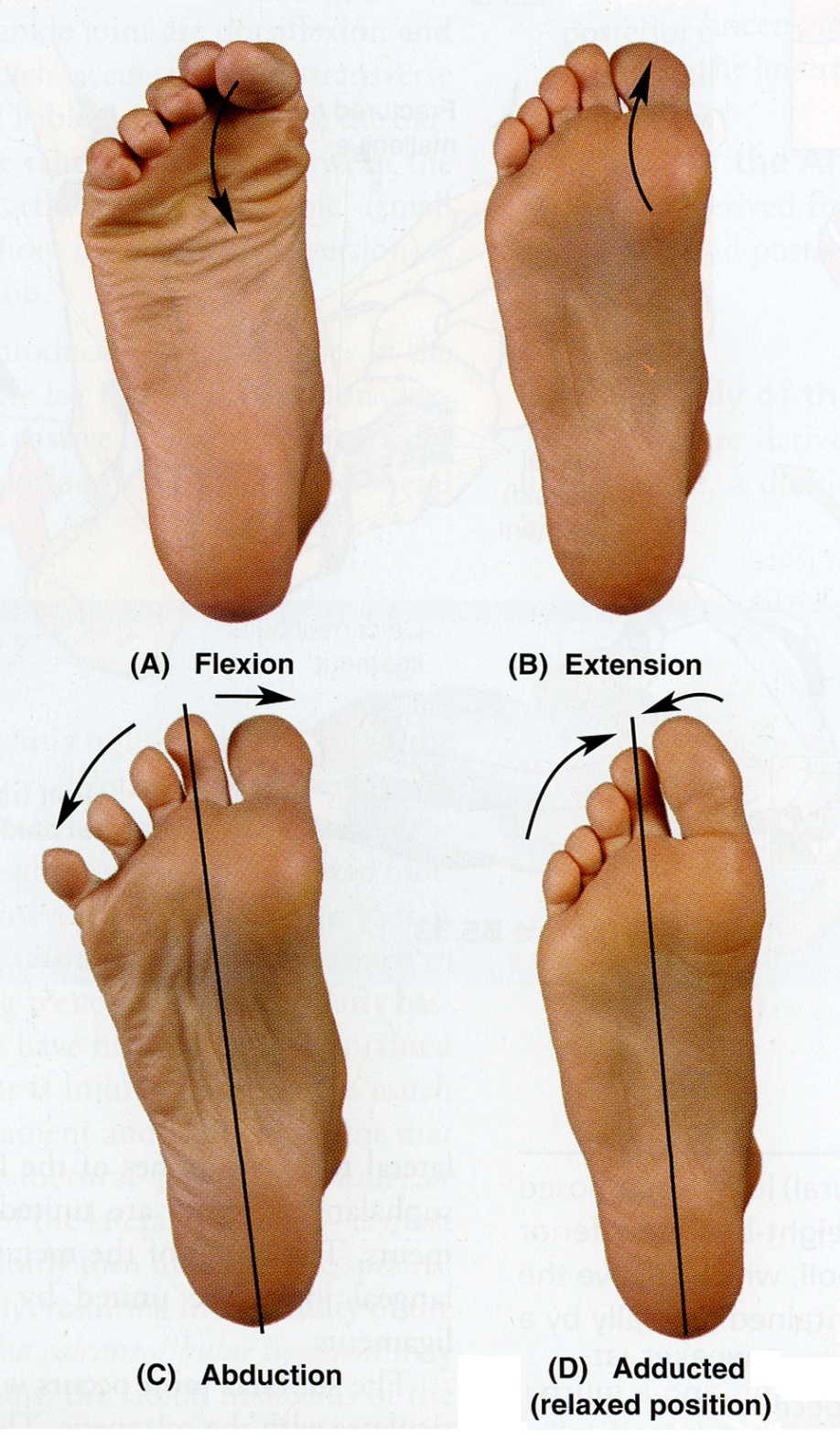 Unlike the small muscles of the hand, the sole muscles have few delicate functions and are chiefly concerned with supporting the arches of the foot.
Although their names would suggest control movements of individual toes, this function is rarely used in most people.
In both tables
Muscles in boldface are chiefly responsible for movement; the other muscles assist them
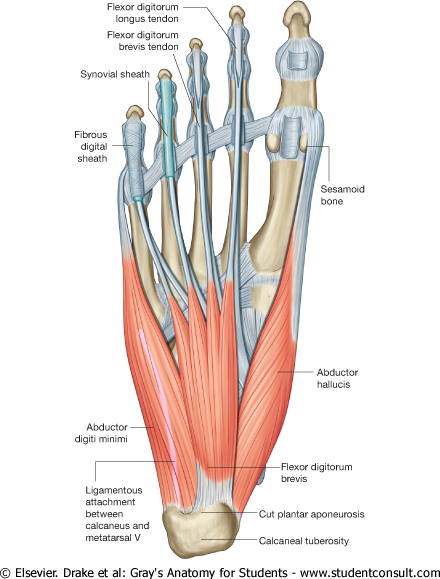 Fibrous flexor sheath:
The inferior surface of each toe, from the head of the metatarsal bone to the base of the distal phalanx, is provided with a strong fibrous sheath, which is attached to the sides of the phalanges. 
The fibrous sheath, together with the inferior surfaces of the phalanges and the interphalangeal joints, forms a blind tunnel in which lie the flexor tendons of the toe.
Synovial flexor sheath:
The tendons of the flexor hallucis longus and the flexor digitorum longus are surrounded by synovial sheaths.
Arches of the Foot
Only on girls’ slides
Medial longitudinal arch
Is formed of calcaneum,  talus, navicular,  3 cuneiform bones, and  first  medial 3 metatarsal bones
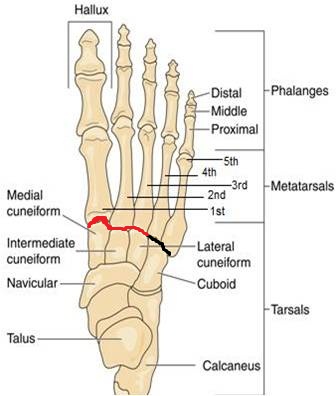 Transverse arch
Lies at the level of tarso-metatarsal joints, formed of   bases of  metatarsal bones,   cuboid & 3 cuneiform bones.
Lateral longitudinal arch       
 Is formed of calcaneum,  cuboid & lateral 4th & 5th metatarsal bones
Functions: 
Weight bearing
 Support walking & running
 Provide potential space for  neurovascular   bundle of the sole
 Act as shock absorber
 In young child the foot appears to be flat because of presence of a large amount of subcutaneous fat on the sole of foot
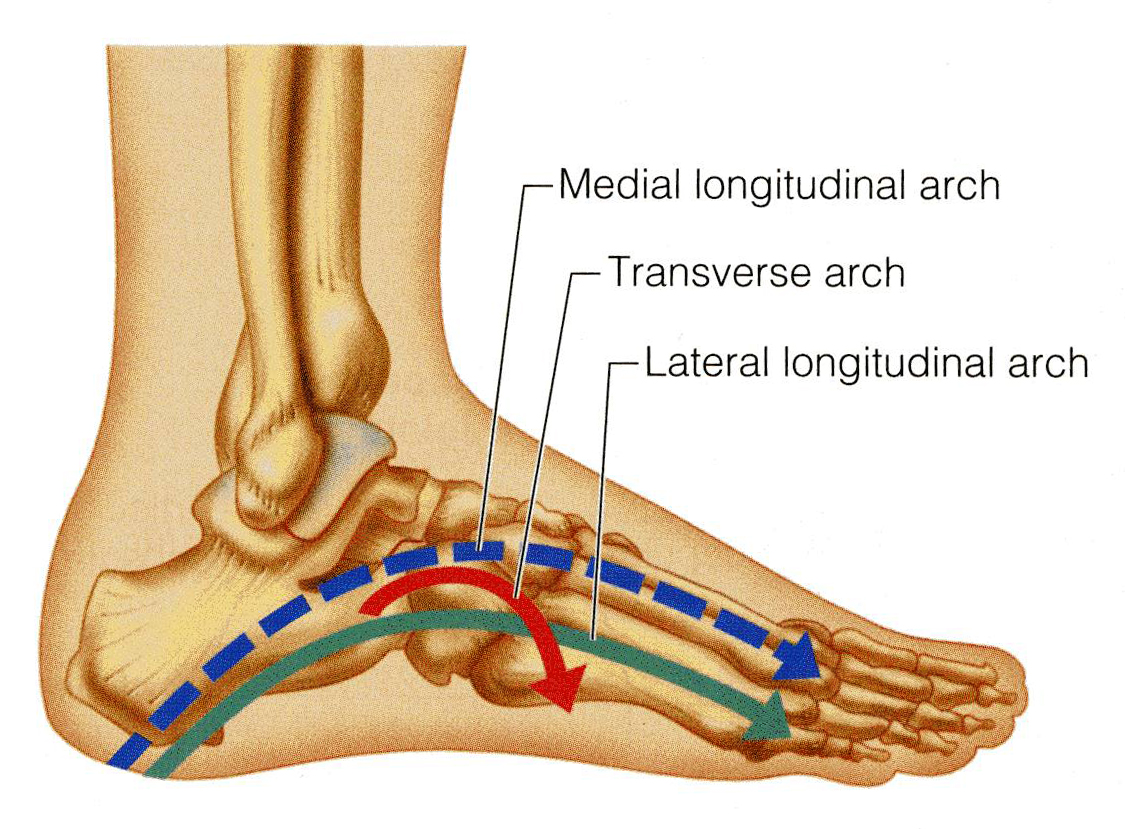 Medial And Lateral Planter Nerves And Arteries
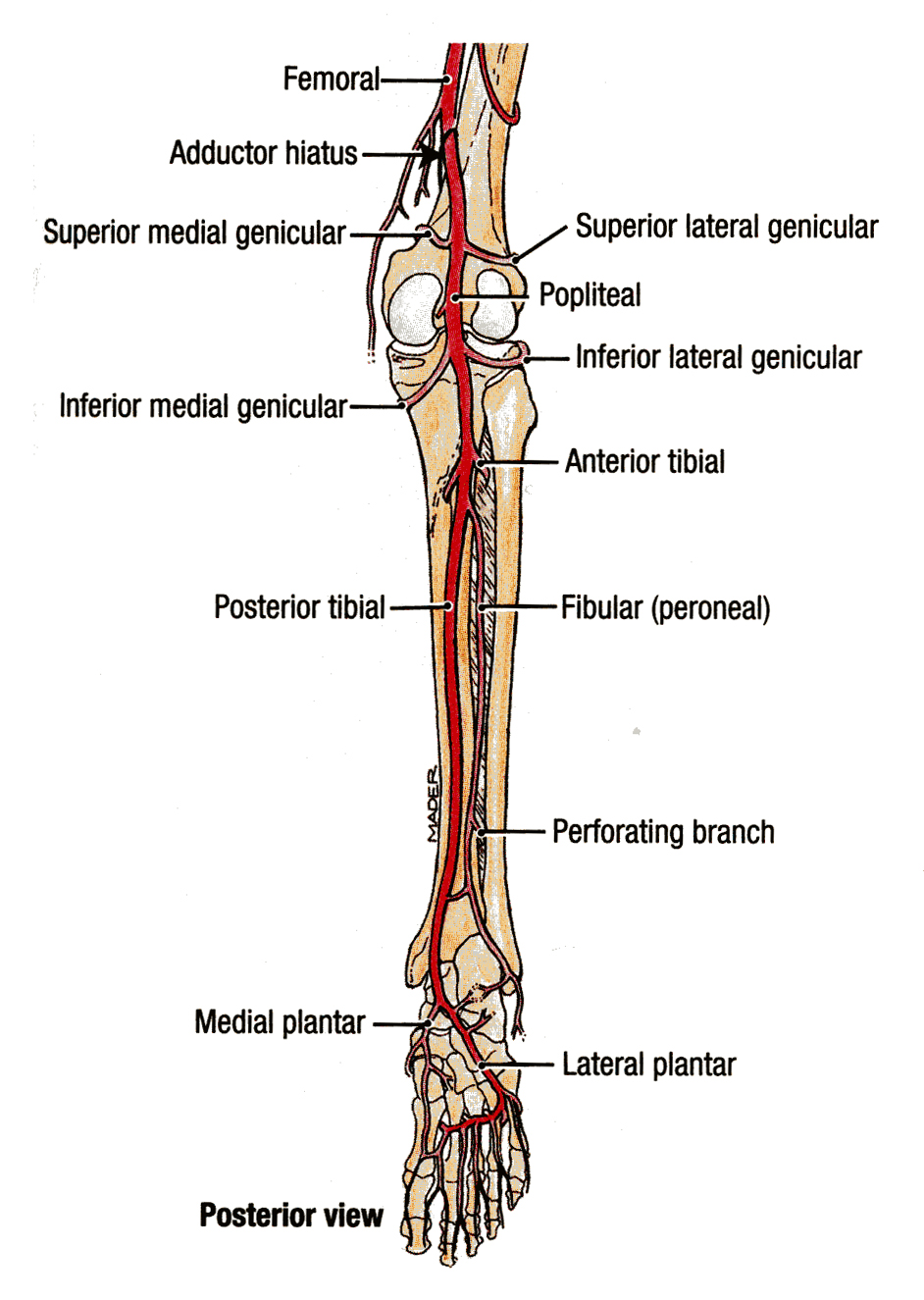 The medial plantar nerve is a terminal branch of the tibial nerve.

The lateral plantar nerve is a terminal branch of the tibial nerve.
The medial plantar artery is the smaller &  lateral plantar artery is the larger of the terminal branches of the posterior tibial artery.
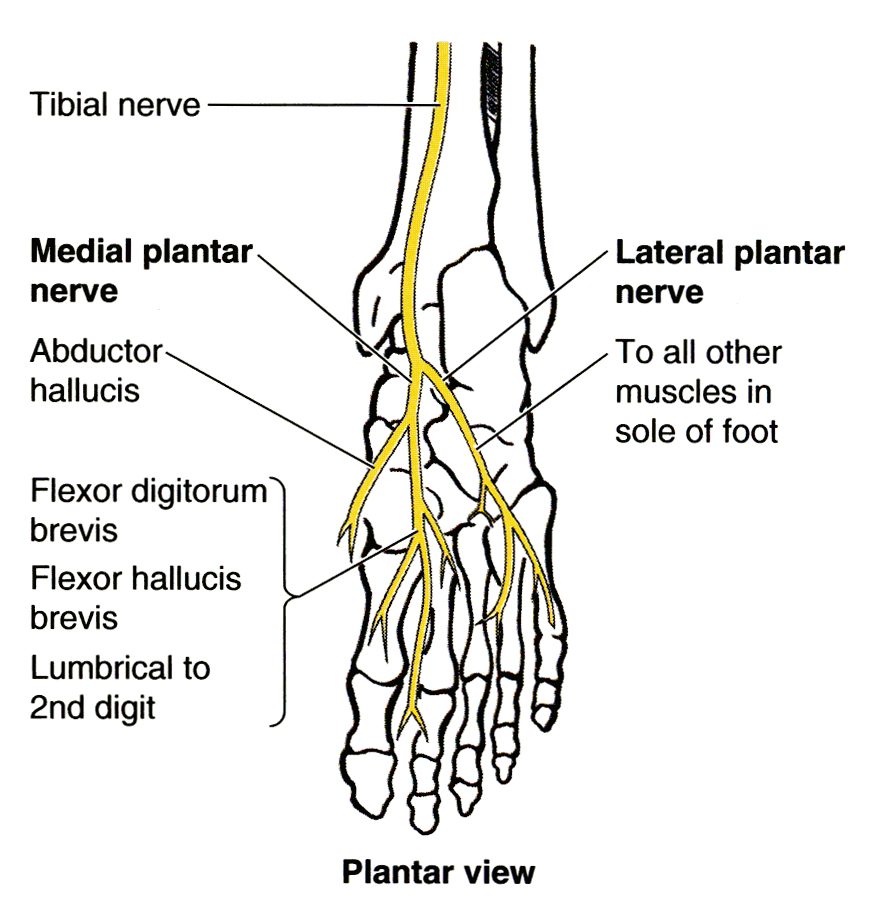 (1st lumbrical )
Only on the boys’ slides
MCQs
1. Deep muscles of the leg is part of :
Anterior compartment 
Posterior compartment 
Lateral compartment 
Non of these   

2. Which one of the following muscles provides the main propulsive force in walking and running ?
Gastrocnemius
Soleus
Plantaris
Popliteus

3. Which one of the following muscle is inserted in Posterior surface of calcaneum ? 
Tibialis Posterior 
Plantaris
Gastrocnemius
B & C


4. Tibialis posterior is inserted in all tarsal bones except talus :A. TrueB. False 
5. The apex of the plantar aponeurosis is attached to:
Metatarsals.
Interphalangeal joints.
Tarsometatarsal joint.
Medial & lateral tubercles of calcaneum.

6. Which of the following nerves is supplying 1st lumbrical : 
A. Branch of peroneal nerve
B. Medial plantar nerve
C. Lateral plantar nerve
D. Saphenous nerve
ANSWERS:
1.B
2.B
3.D
4.A
5.D
6.B
SAQs
Q1.Define the plantar aponeurosis.

Q2.Why does the sole of the foot appears flat in children?

Q3.Mention three Structures passing posterior to medial malleolus :
Answer1: It is a triangular thickening of the deep fascia that protects the underlying nerves, blood vessels and muscles.

ANSWER2: subcutaneous fat

ANSWER3:Answer:
Tibialis posterior tendon
Tibial nerve
Flexor hallucis longus tendon
Leaders:
Nawaf AlKhudairy 
Jawaher Abanumy
Ghada Almazrou
Members:
 abdulaziz alangari
Rayan alqarni
Abdulrahman alrajhi 
Abdulaziz almohammed
Yazeed AlSuhaibani
Abdulmalik alhadlaq
Mohammed nasr 
Majed alzain
Talal alhuqayl
Hamad Alkhudhairy
Mohammed Habib
Abdulhakim Alonaiq
Abdullah Jammah
Mohammed alkahil
Abdulaziz sulaiman
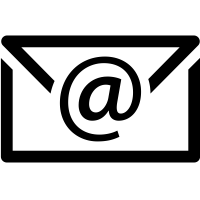 anatomyteam436@gmail.com
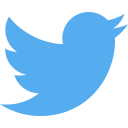 @anatomy436